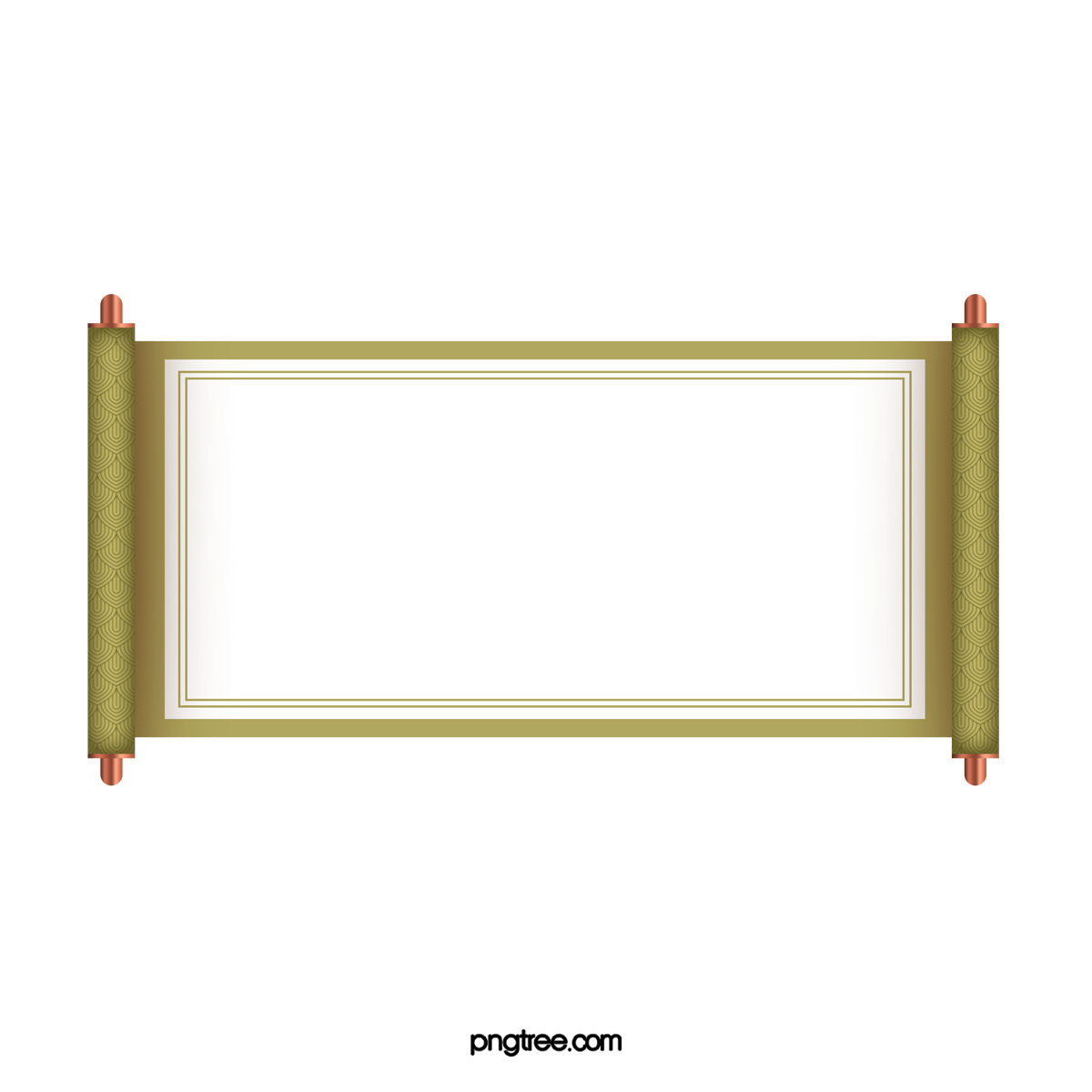 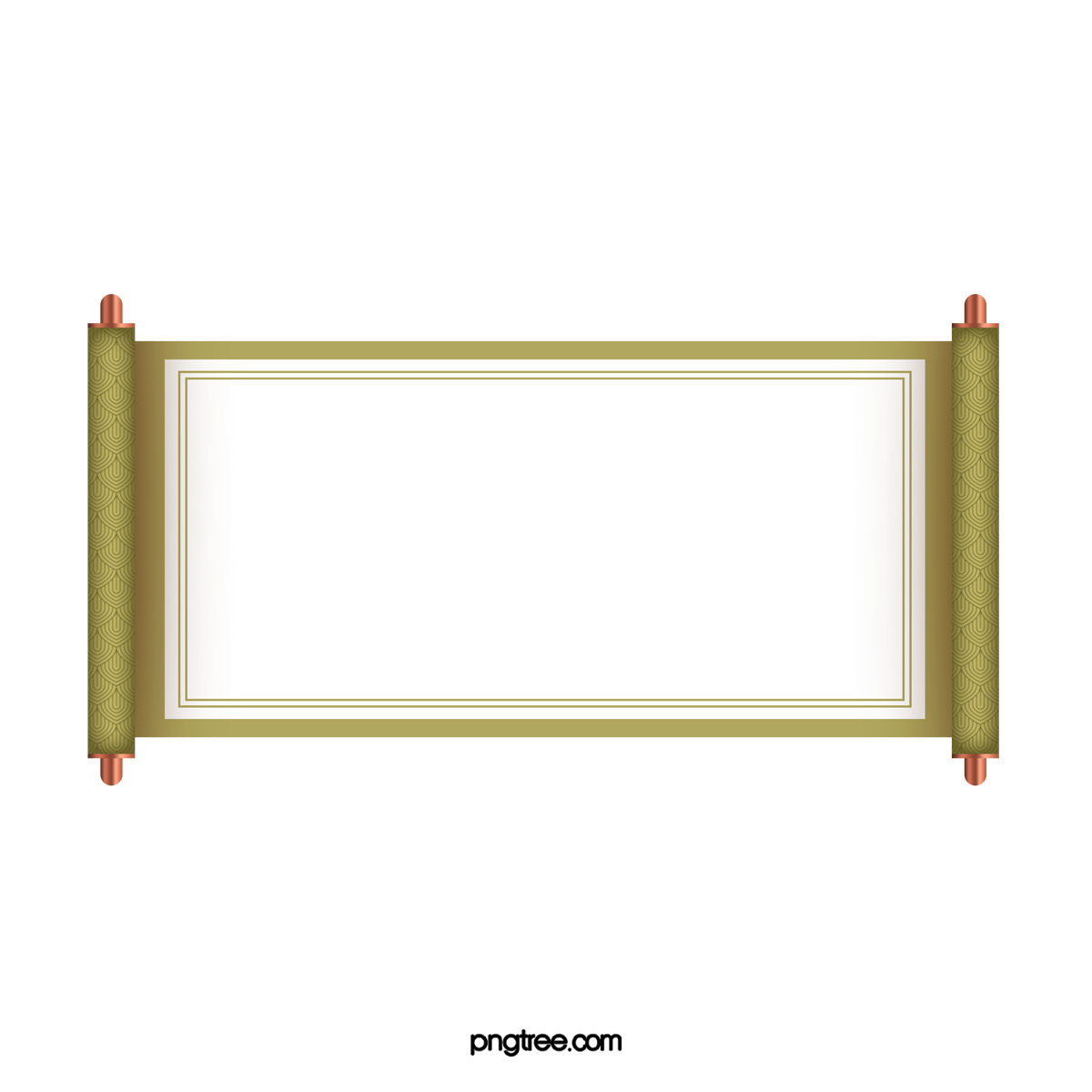 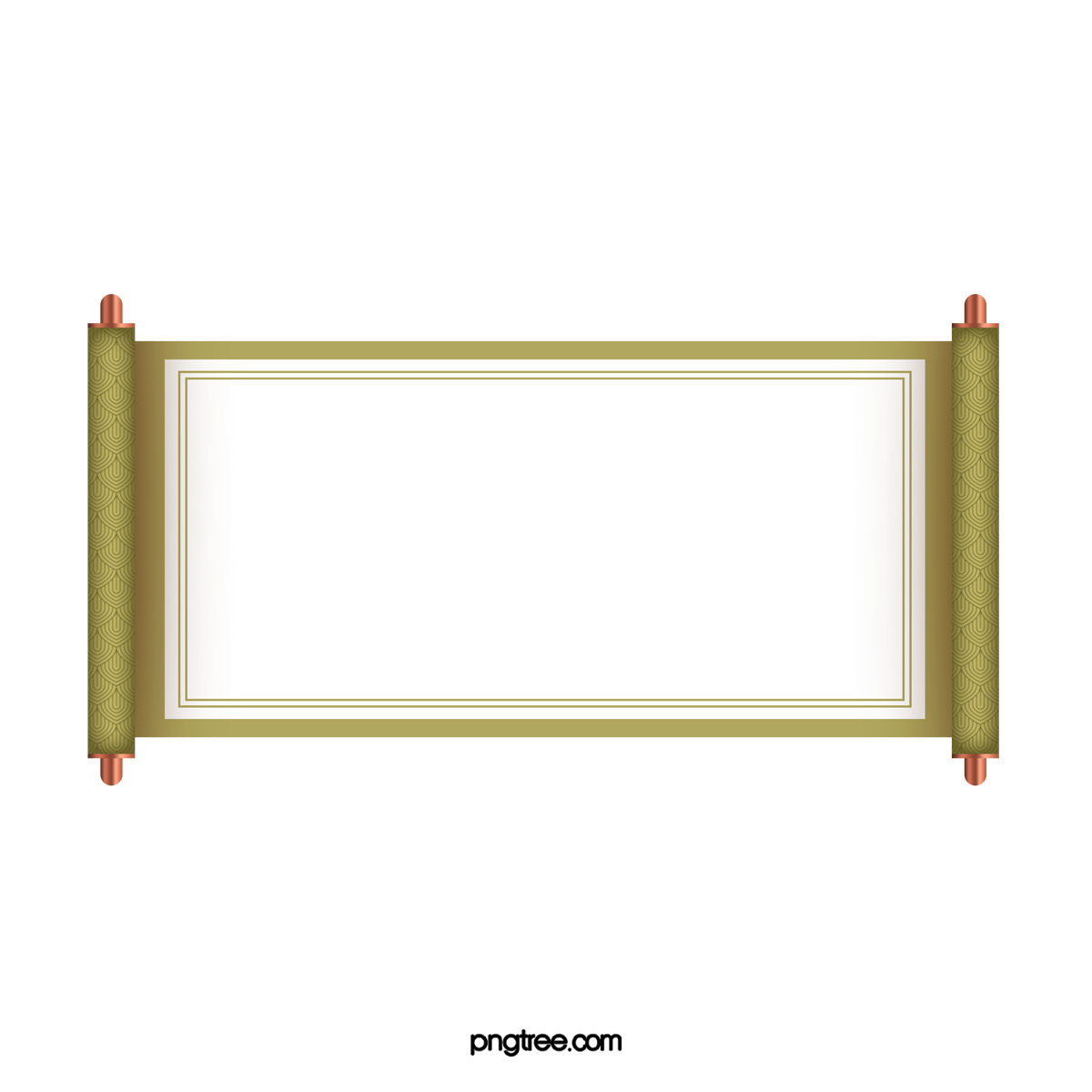 TRÒ CHƠI
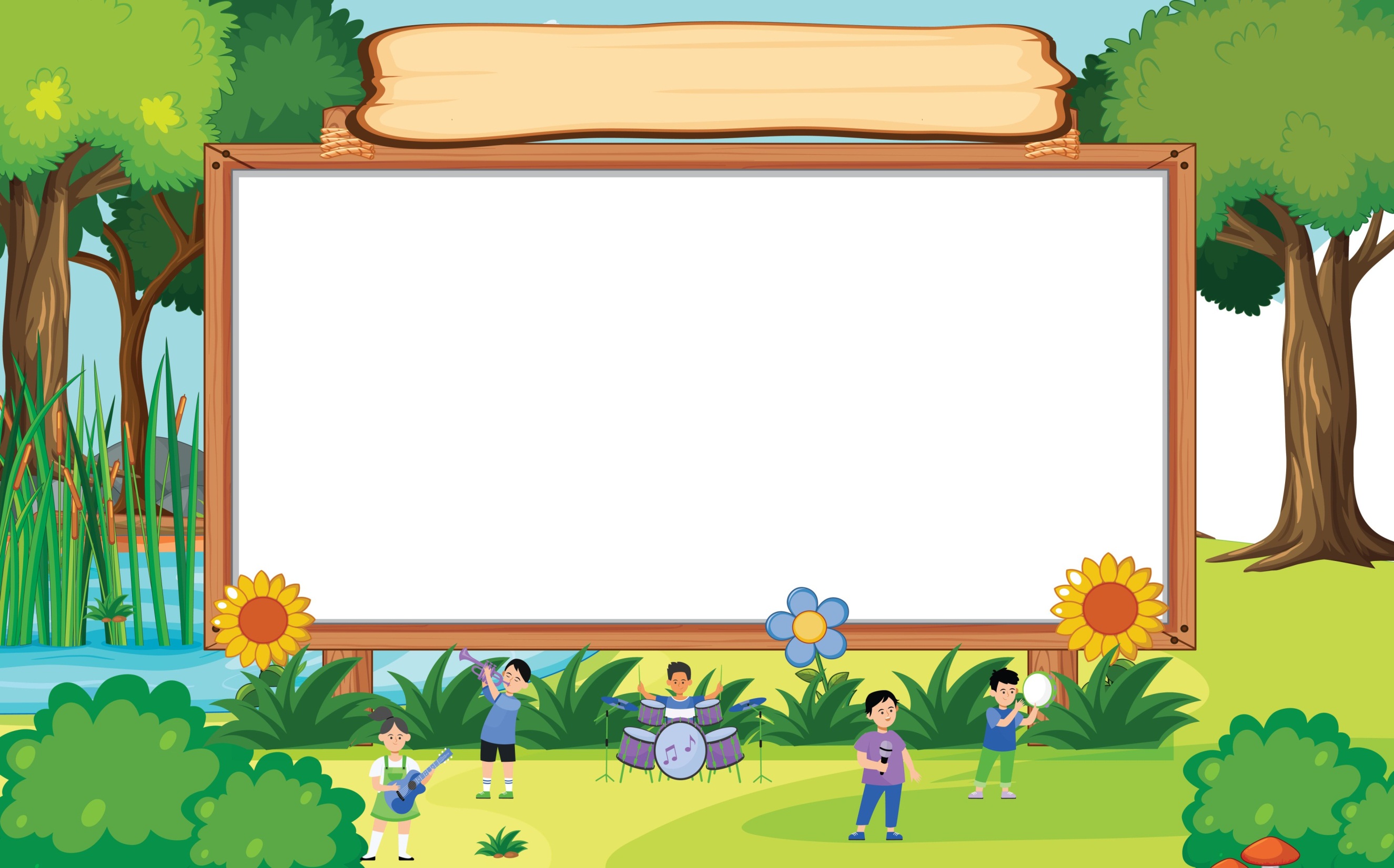 NỐT NHẠC BIẾT ĐI
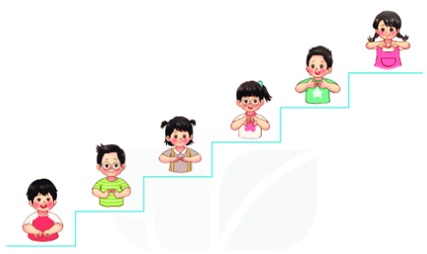